CS 487/587 Adversarial Machine Learning
Dr. Alex Vakanski
Lecture 4
Evasion Attacks against White-box Machine Learning Models
Lecture Outline
Carlini and Wagner (2017) Towards Evaluating the Robustness of Neural Networks
Papernot et al. (2016) The limitations of deep learning in adversarial settings
Xiao et al. (2018) Spatially Transformed Adversarial Examples
Other white-box evasion attacks
Elastic Net (EAD) attack
One-pixel attack
Universal perturbation attack
NewtonFool attack
Evasion Attacks against White-box Models
Evasion Attacks against White-box Models
Carlini-Wagner Paper (C&W Attack)
C&W Attack
Carlini-Wagner Paper (C&W Attack)
C&W Attack
Carlini-Wagner Paper (C&W Attack)
C&W Attack
distance between x and x+𝛿
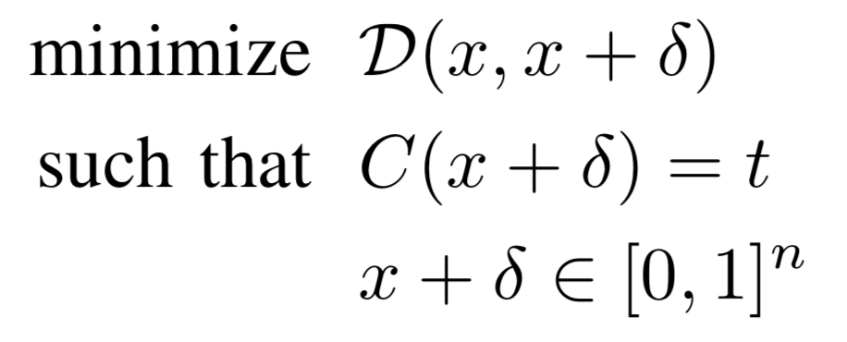 x+𝛿 is classified as target class t
each element of x+𝛿 is in [0,1] (to be a valid image)
Carlini-Wagner Paper (C&W Attack)
C&W Attack
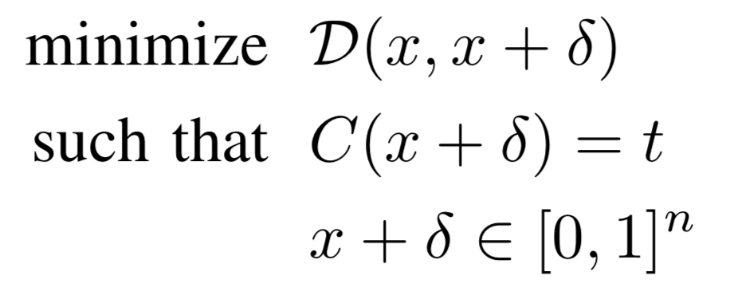 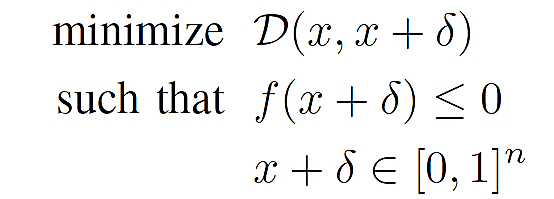 Carlini-Wagner Paper (C&W Attack)
C&W Attack
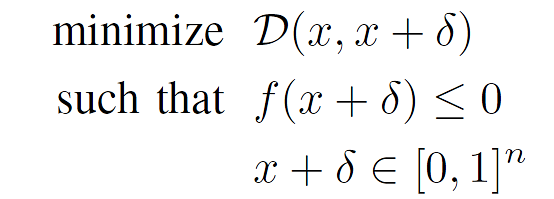 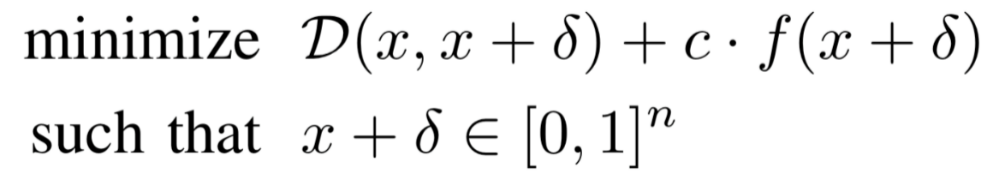 Carlini-Wagner Paper (C&W Attack)
C&W Attack
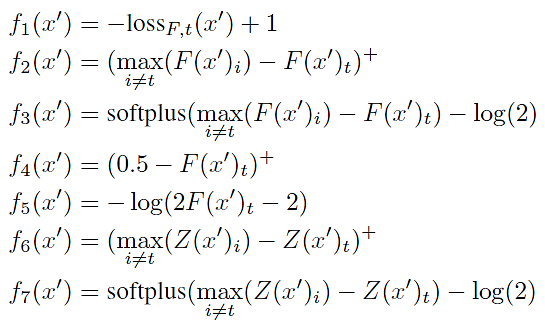 Carlini-Wagner Paper (C&W Attack)
C&W Attack
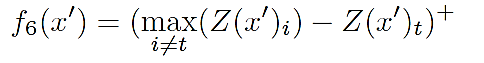 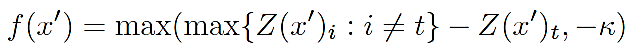 Carlini-Wagner Paper (C&W Attack)
C&W Attack
Carlini-Wagner Paper (C&W Attack)
C&W Attack
Carlini-Wagner Paper (C&W Attack)
C&W Attack
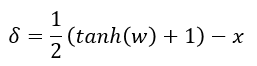 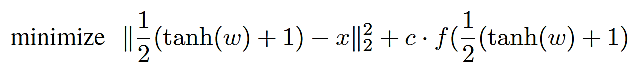 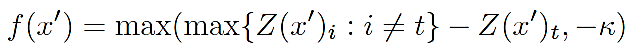 Carlini-Wagner Paper (C&W Attack)
C&W Attack
Carlini-Wagner Paper (C&W Attack)
C&W Attack
Results on the MNIST dataset
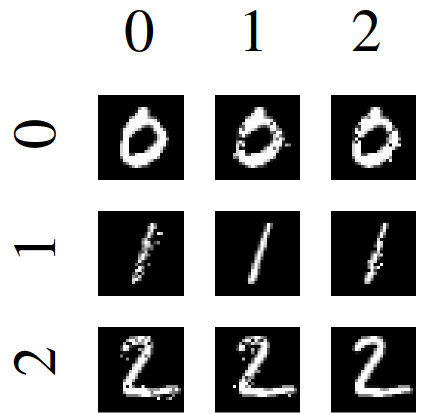 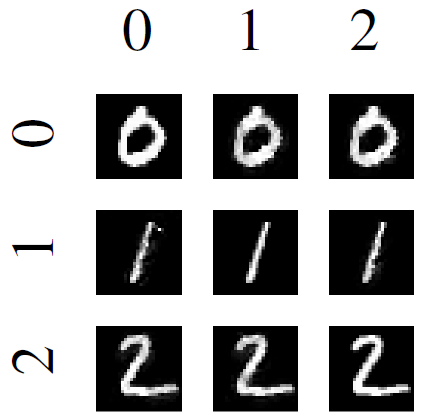 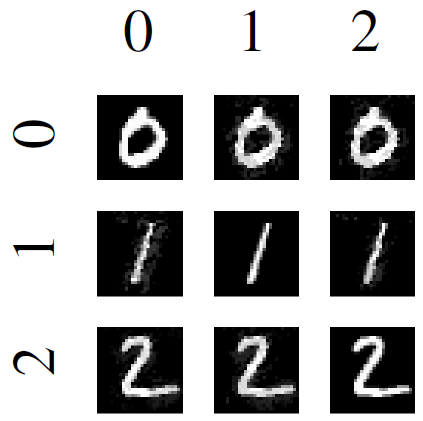 Carlini-Wagner Paper (C&W Attack)
C&W Attack
Results on the MNIST dataset for all 10 digits
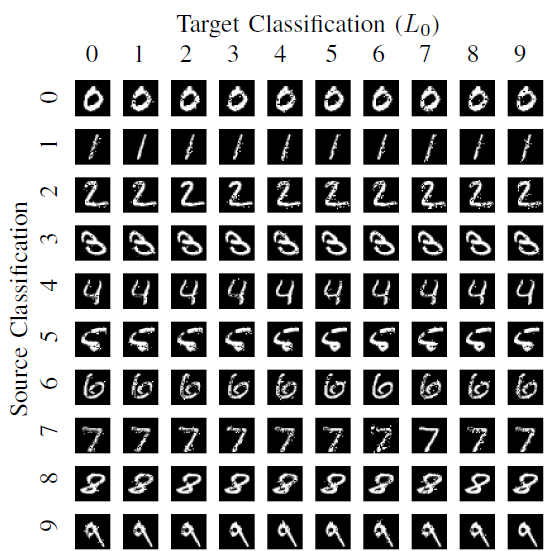 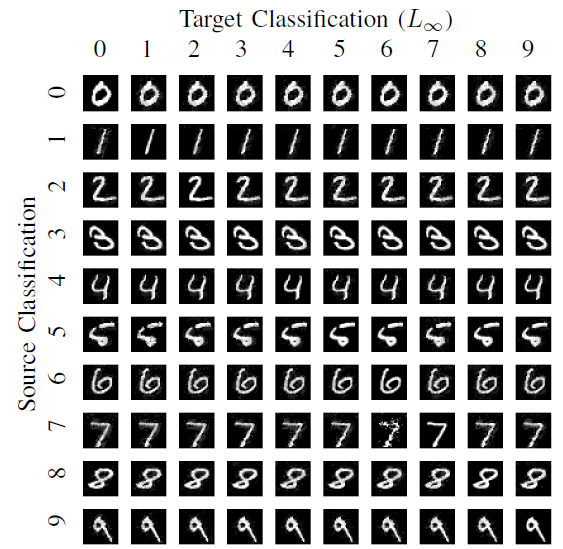 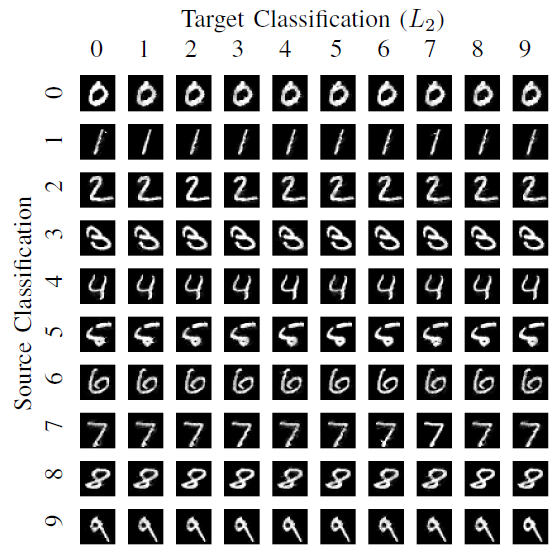 Carlini-Wagner Paper (C&W Attack)
C&W Attack
Three approaches for selecting the target class were evaluated:
Average Case: select the target class uniformly at random among the labels that are not the correct label
Best Case: perform the attack against all incorrect classes, and report the target class that was least difficult to attack
Worst Case: perform the attack against all incorrect classes, and report the target class that was most difficult to attack
The used NN models for MNIST and CIFAR datasets are shown below
For ImageNet the paper used the Inception-v3 network
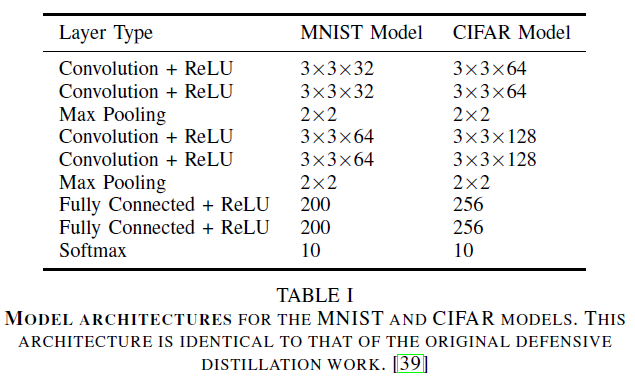 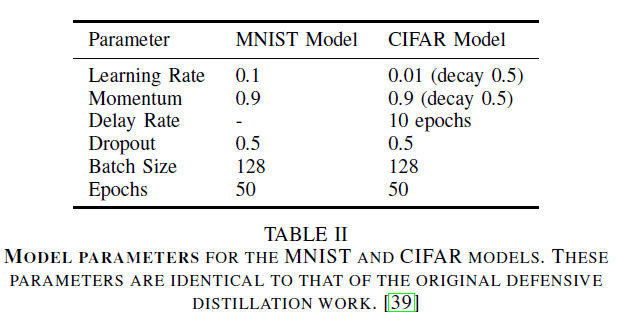 Carlini-Wagner Paper (C&W Attack)
C&W Attack
Comparison to JSMA (Jacobian-based Saliency Map Attack), DeepFool, Fast Gradient Sign, and Iterative Gradient Sign attacks on the MNIST and CIFAR datasets
Mean is the perturbation size
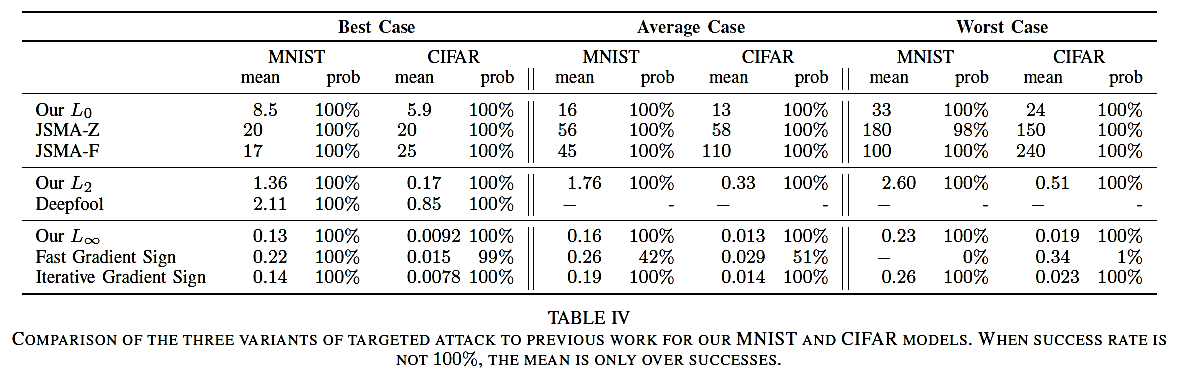 Carlini-Wagner Paper (C&W Attack)
C&W Attack
Validation on the ImageNet dataset
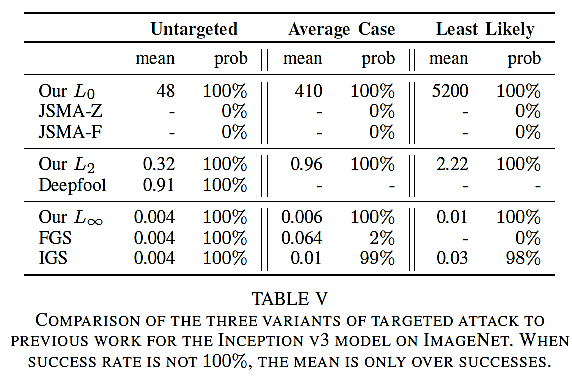 Papernot Paper (JSMA Attack)
JSMA Attack
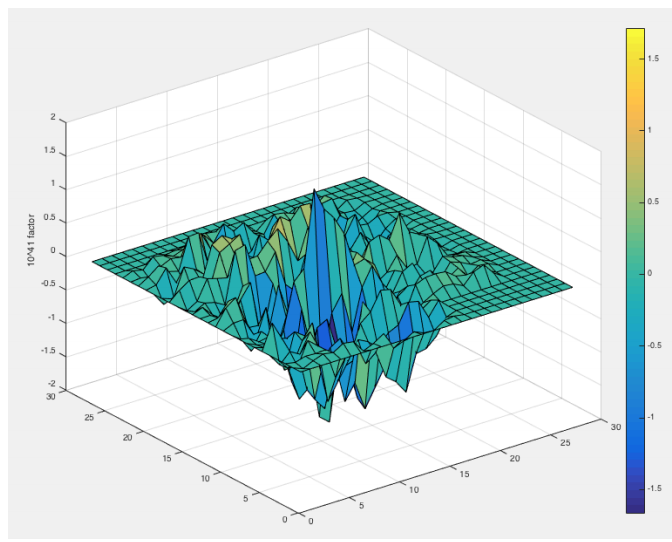 Pixels with large saliency values have large impact on the output when perturbed
Jacobian matrix
Create a Saliency Map
JSMA Attack Approach
JSMA Attack
JSMA Attack Approach
JSMA Attack
JSMA Attack Approach
JSMA Attack
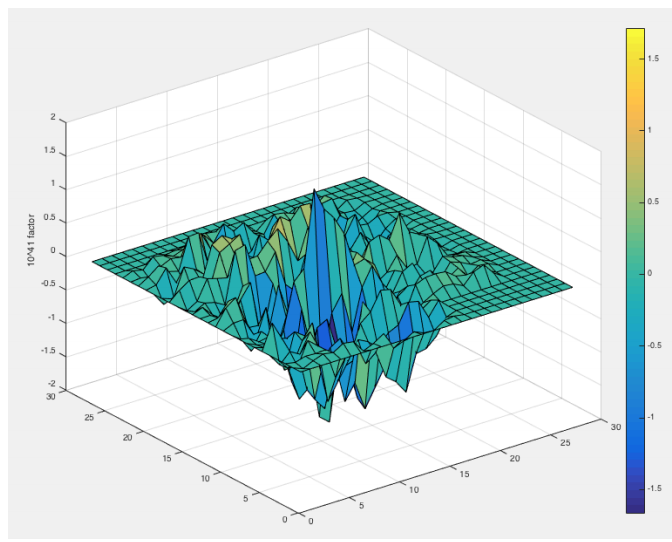 JSMA Attack Approach
JSMA Attack
JSMA Attack Approach
JSMA Attack
The entire JSMA algorithm:
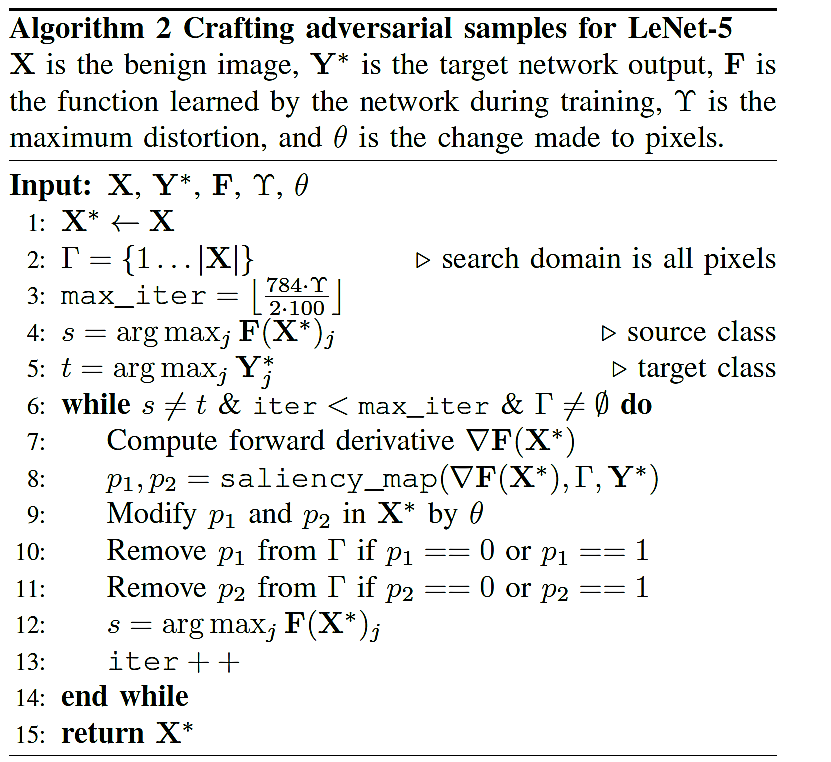 JSMA Attack Results
JSMA Attack
Samples of attacked MNIST images with JSMA
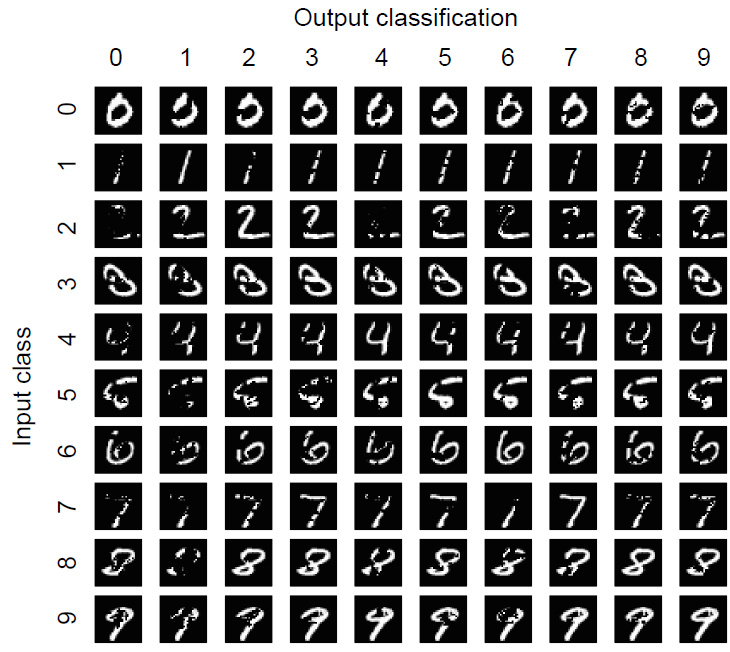 JSMA Attack Results
JSMA Attack
JSMA attack was validated on the MNIST dataset using the LeNet deep model
The attack achieved a success rate of 97.05% while perturbing on average 4.03% of the pixels in images
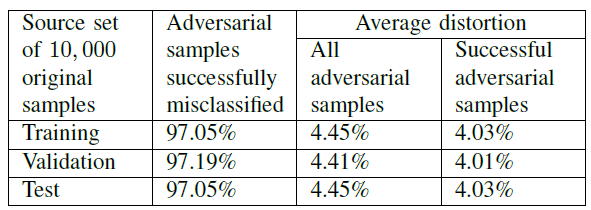 JSMA Attack
JSMA Attack
Xiao, Li, Song Paper (stAdv Attack)
stAdv Attack
Spatial Transformation Attack
stAdv Attack
Example of a spatially transformed image
The red flow arrows indicate the local displacement of the pixels in adversarial image to the pixels in the input image
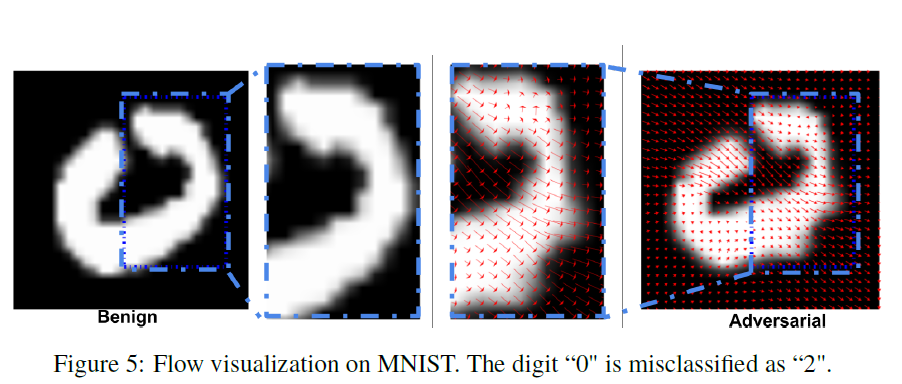 Spatial Transformation Attack
stAdv Attack
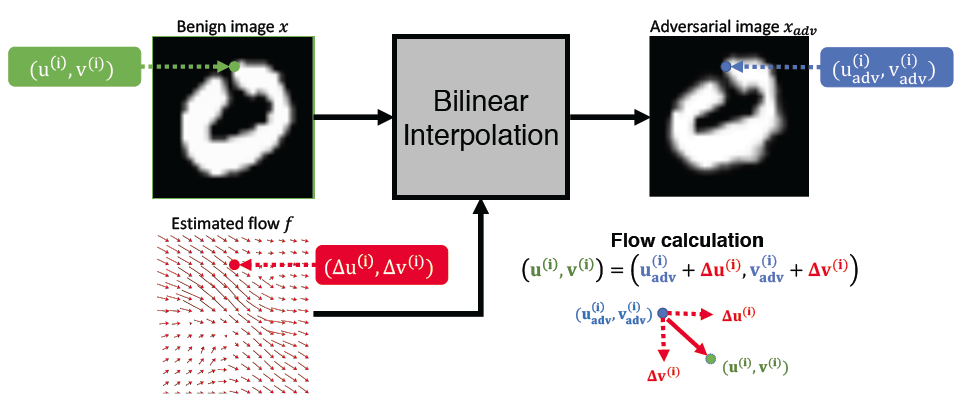 Spatial Transformation Attack
stAdv Attack
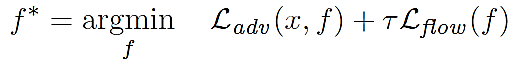 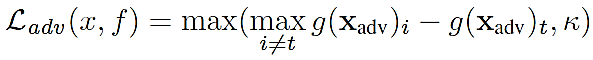 Spatial Transformation Attack
stAdv Attack
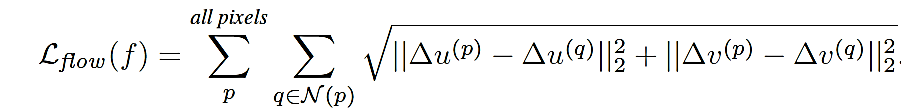 Spatial Transformation Attack
stAdv Attack
Validation on MNIST for three different NN model architectures A, B, and C
Accuracy (p) means the model classification accuracy on pristine (original) images
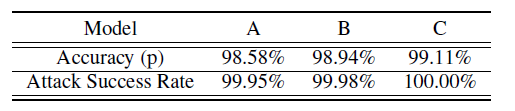 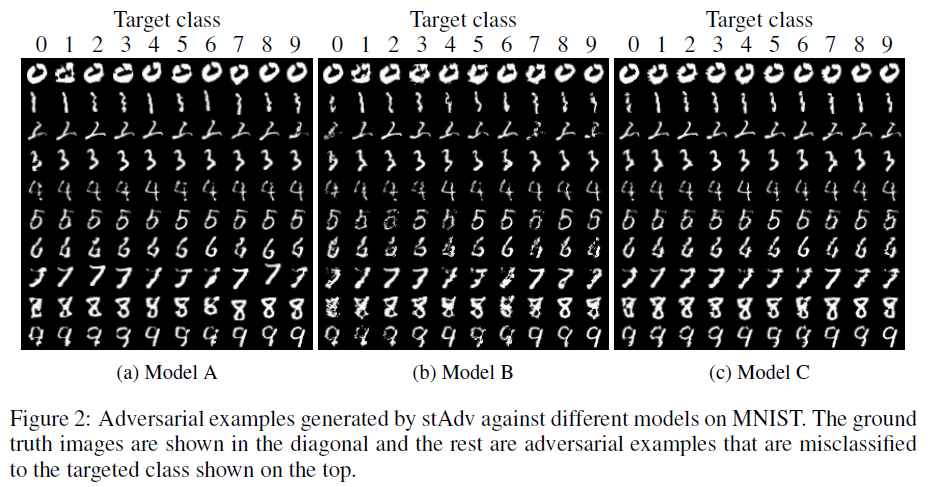 Spatial Transformation Attack
stAdv Attack
For CIFAR-10 images, they used ResNet32 and Wide ResNet34





Comparison of adversarial examples generated by FGSM, C&W, and stAdv
Left: MNIST, right: CIFAR-10
The generated images by stAdv attack have high perceptual quality
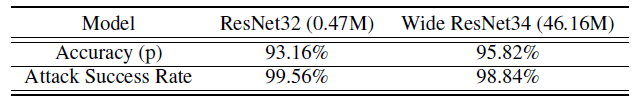 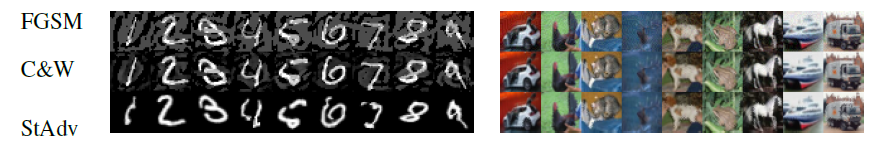 Spatial Transformation Attack
stAdv Attack
Flow visualization on ImageNet
(a): the original image, (b)-(c): images are misclassified into goldfish, dog and cat
Although there are other objects within the image (e.g., trees), most spatial transformation flows focus on the target object – mountain bike









Human participants on Amazon Mechanical Turk (AMT) were recruited to analyze the visual perceptibility of attacked images
The users selected the attacked images as visually realistic
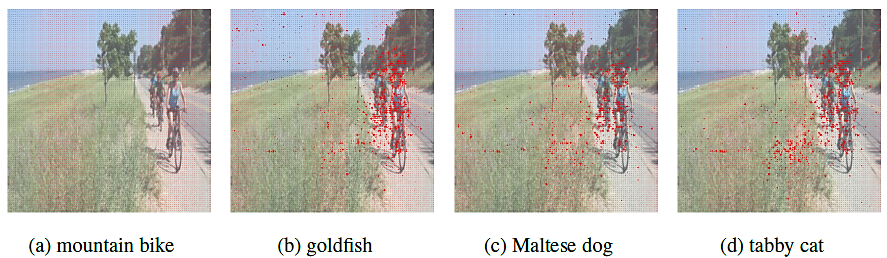 Spatial Transformation Attack
stAdv Attack
Further analysis includes visualizing the salliency maps of images
I.e., find the regions in the images where the model pays the most attention for assigning a particular class to an images
Class Activation Mapping (CAM) was used for this purpose
stAdv attack misleads the model to pay attention to different regions than the bike
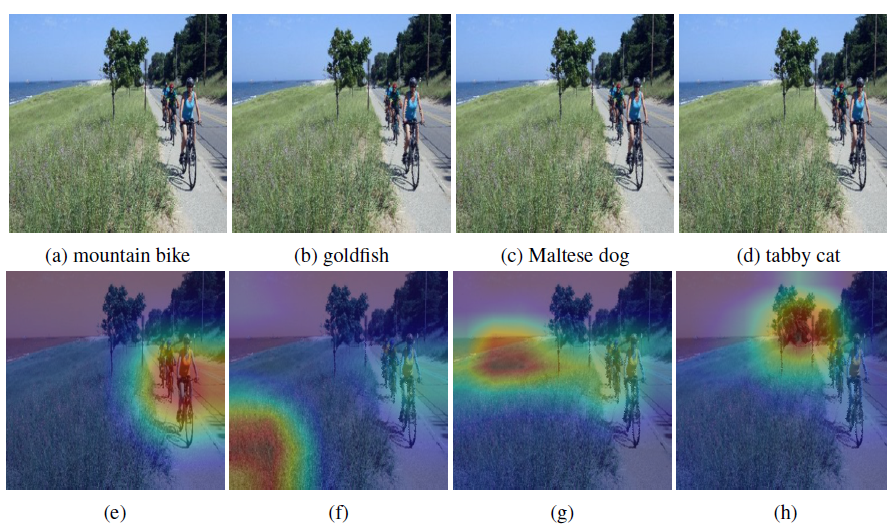 Spatial Transformation Attack
stAdv Attack
Attack evaluation under three defense methods: FGSM adversarial training (Adv.), ensemble adversarial training (Ens.), and PGD adversarial training (PGD)
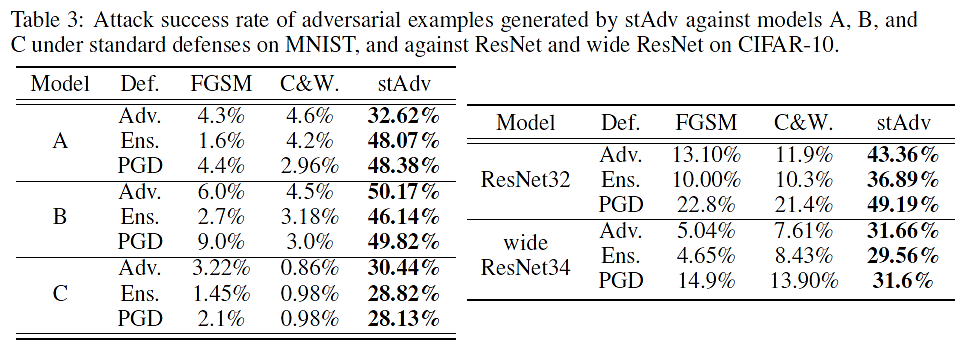 Elastic-Net Attack
Other White-box Evasion Attacks
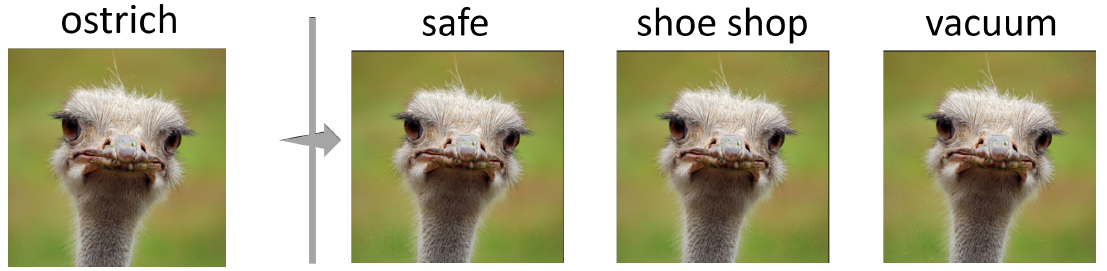 Elastic-Net Attack
Other White-box Evasion Attacks
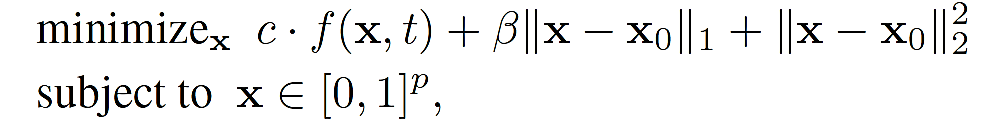 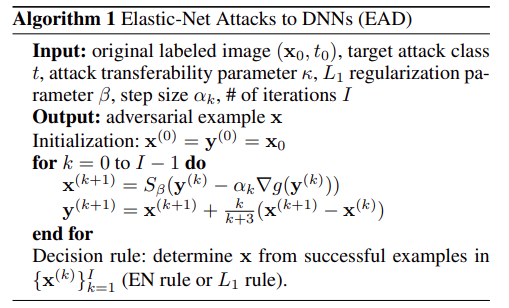 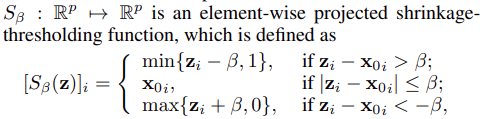 Elastic-Net Attack
Other White-box Evasion Attacks
Elastic-Net attack produces low perturbations in experimental validation on MNIST, CIFAR-10, and ImageNet
ASR is Attack Success Rate
Compared are two EAD approaches: EN rule (uses elastic net regularization) and L1 rule (uses only L1 regularization)
EAD achieved the lowest L1 perturbation
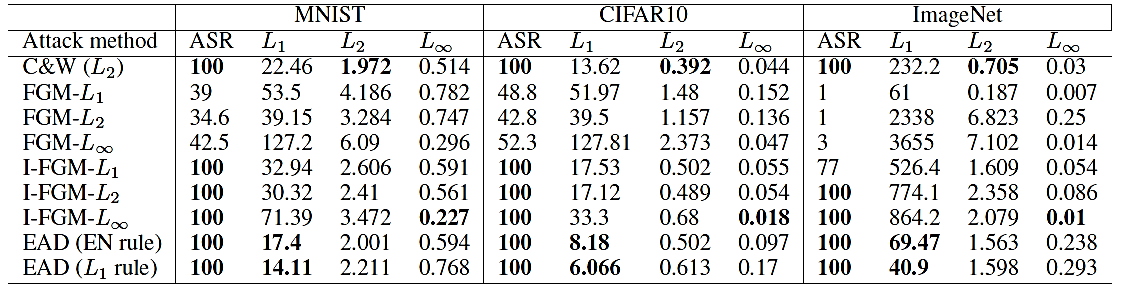 One-Pixel Attack
Other White-box Evasion Attacks
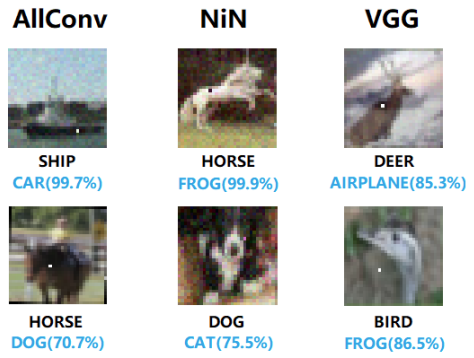 One-Pixel Attack
Other White-box Evasion Attacks
One-pixel attack on ImageNet
The modified pixels are highlighted with red circles
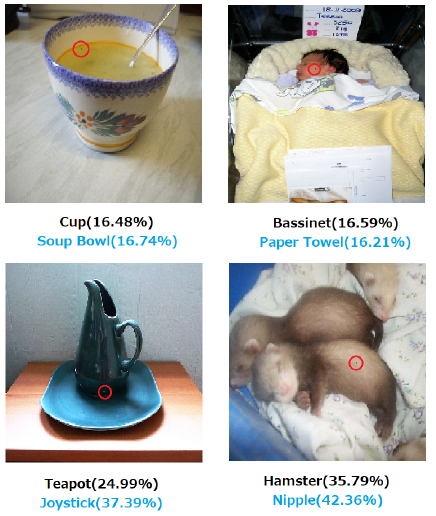 One-Pixel Attack
Other White-box Evasion Attacks
Validation results on CIFAR-10 dataset using 4 type of DL models: AllConv (all convolutional network), NIN (network in network), VGG16, and BVLS AlexNet
OriginalAcc is accuracy on clean images
Targeted and Non-targeted is the accuracy for adversarial samples with target class and random class, respectively
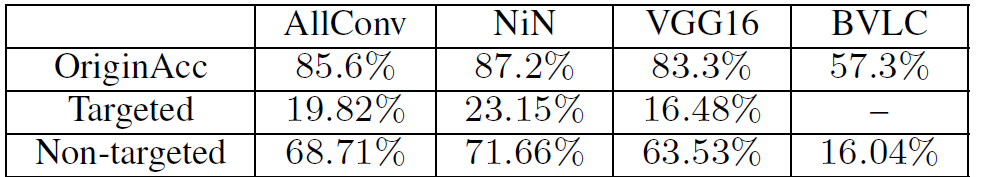 Universal Attack
Other White-box Evasion Attacks
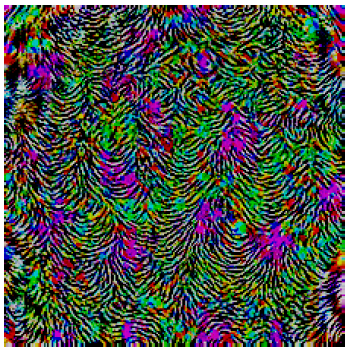 Universal Attack
Other White-box Evasion Attacks
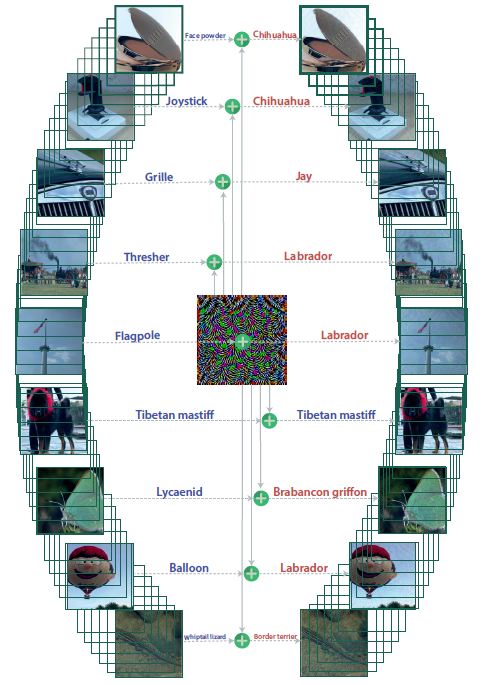 Examples of clean (left) and adversarial (right) images under the universal attack
The universal perturbation image is shown in the center
Universal Attack
Other White-box Evasion Attacks
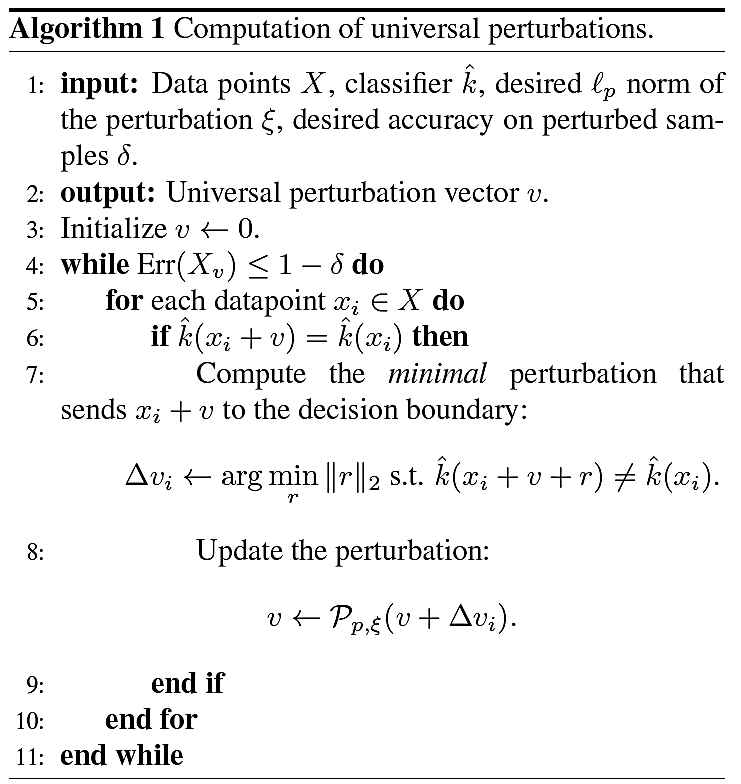 Universal Attack
Other White-box Evasion Attacks
Performance by the universal attack on different NN models for ImageNet dataset, and the perturbations for each model
Set X (used to compute the universal perturbation), set Val. (validation set that is not used to compute the perturbation)
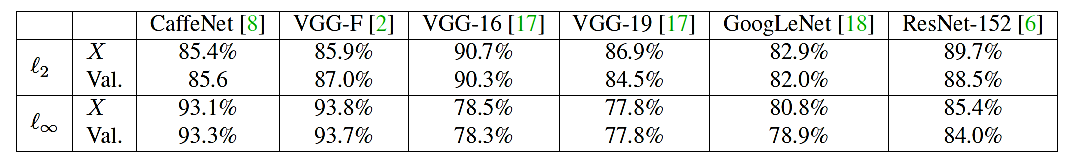 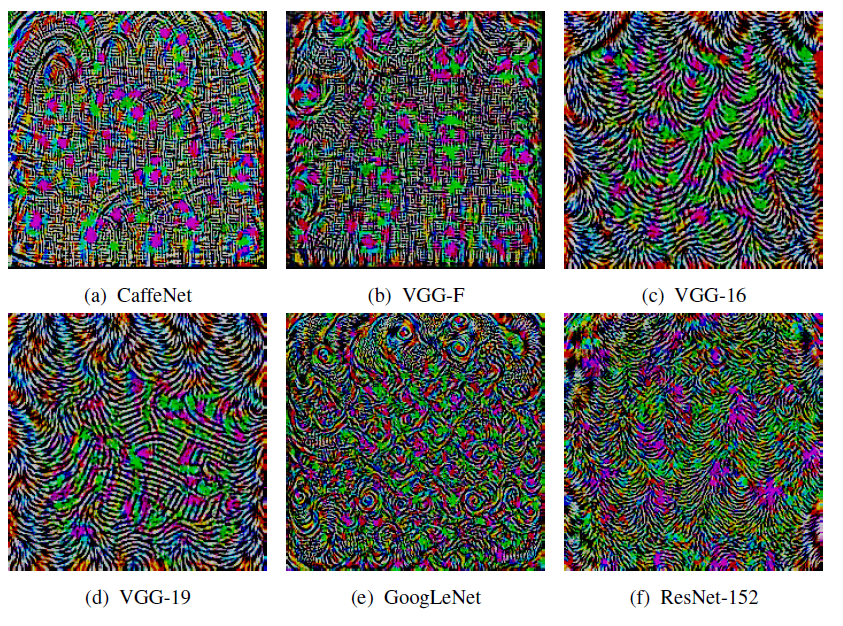 NewtonFool Attack
Other White-box Evasion Attacks
NewtonFool Attack
Jang et al. (2017) Objective metrics and gradient descent algorithms for adversarial examples in machine learning
The approach is similar to iterative FGSM attacks (e.g., PGD)
It performs iterative gradient descent with an adaptive step size
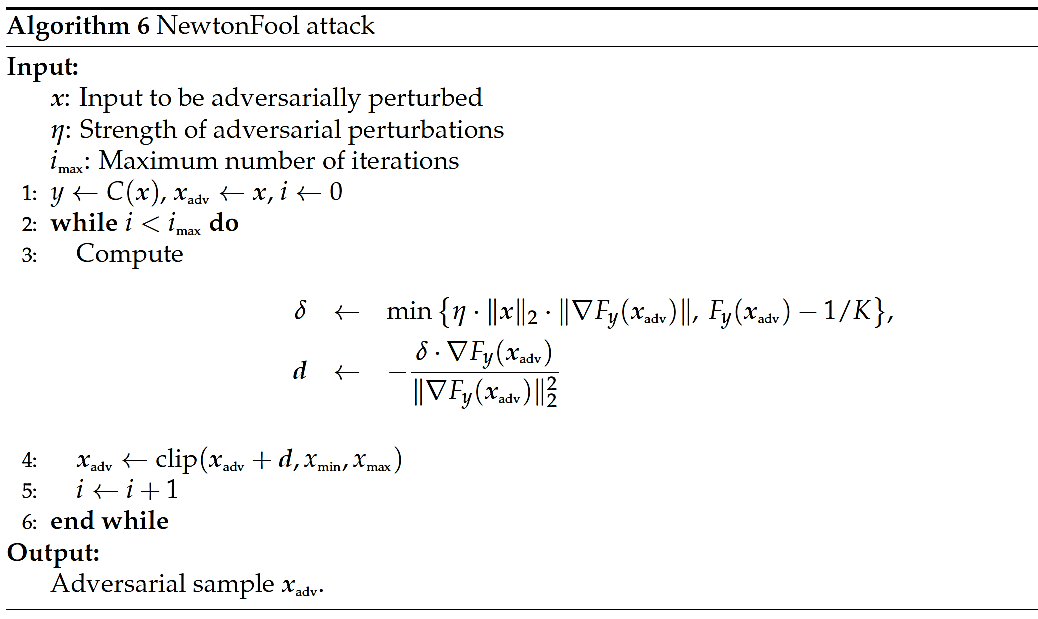 List of Adversarial Attacks
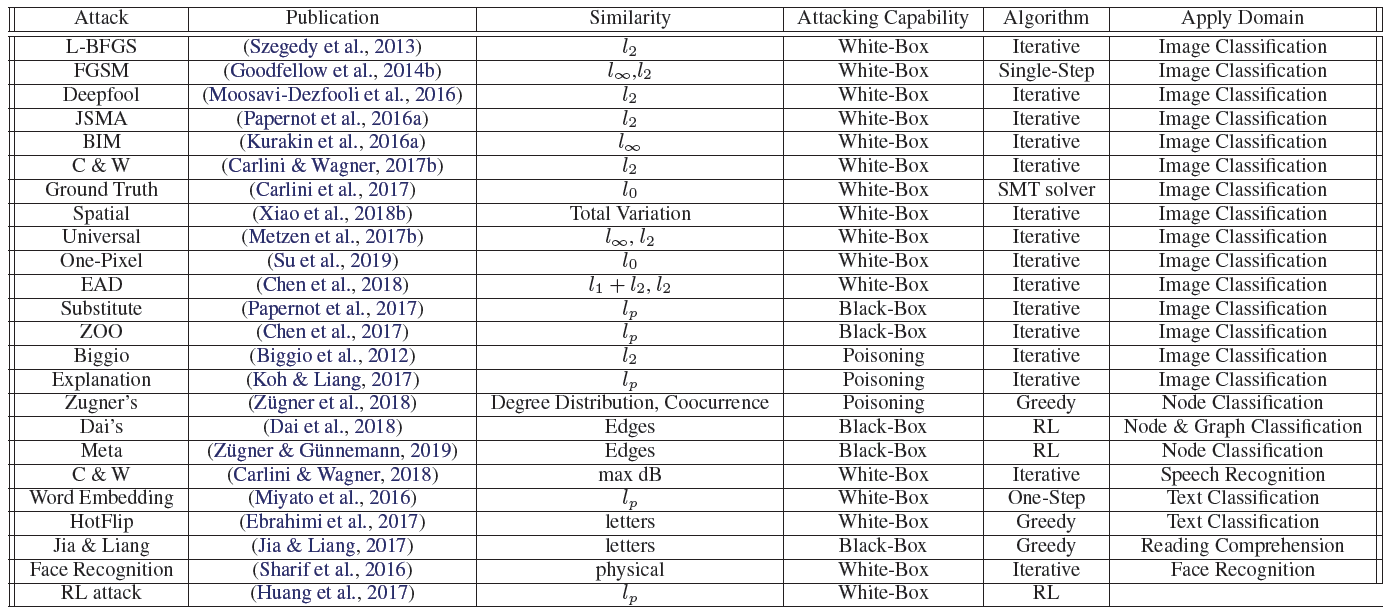 Table from: Xu et al. (2019) - Adversarial Attacks and Defenses in Images, Graphs and Text: A Review
Additional References
Nicolae et al. (2019) Adversarial Robustness Toolbox v1.0.0. https://arxiv.org/abs/1807.01069
Xu et al. (2019) Adversarial Attacks and Defenses in Images, Graphs and Text: A Review https://arxiv.org/abs/1909.08072